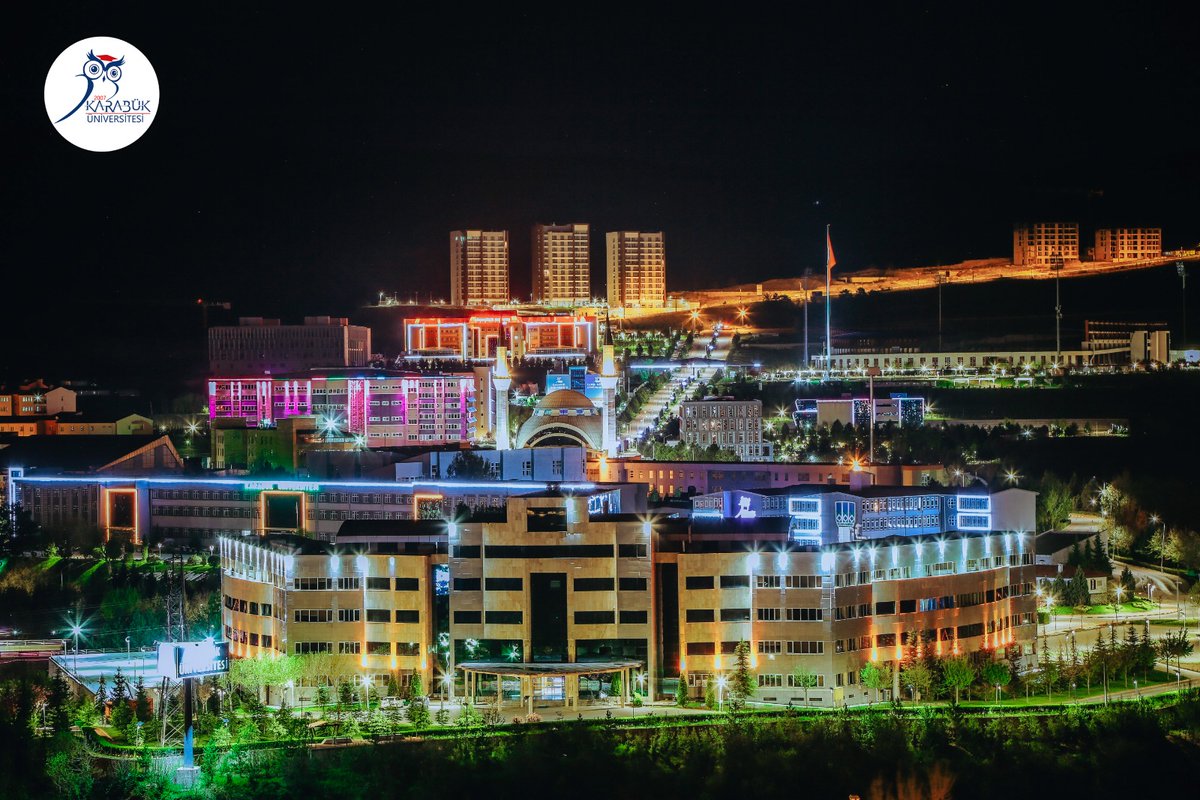 KARABÜK ÜNİVERSİTESİ
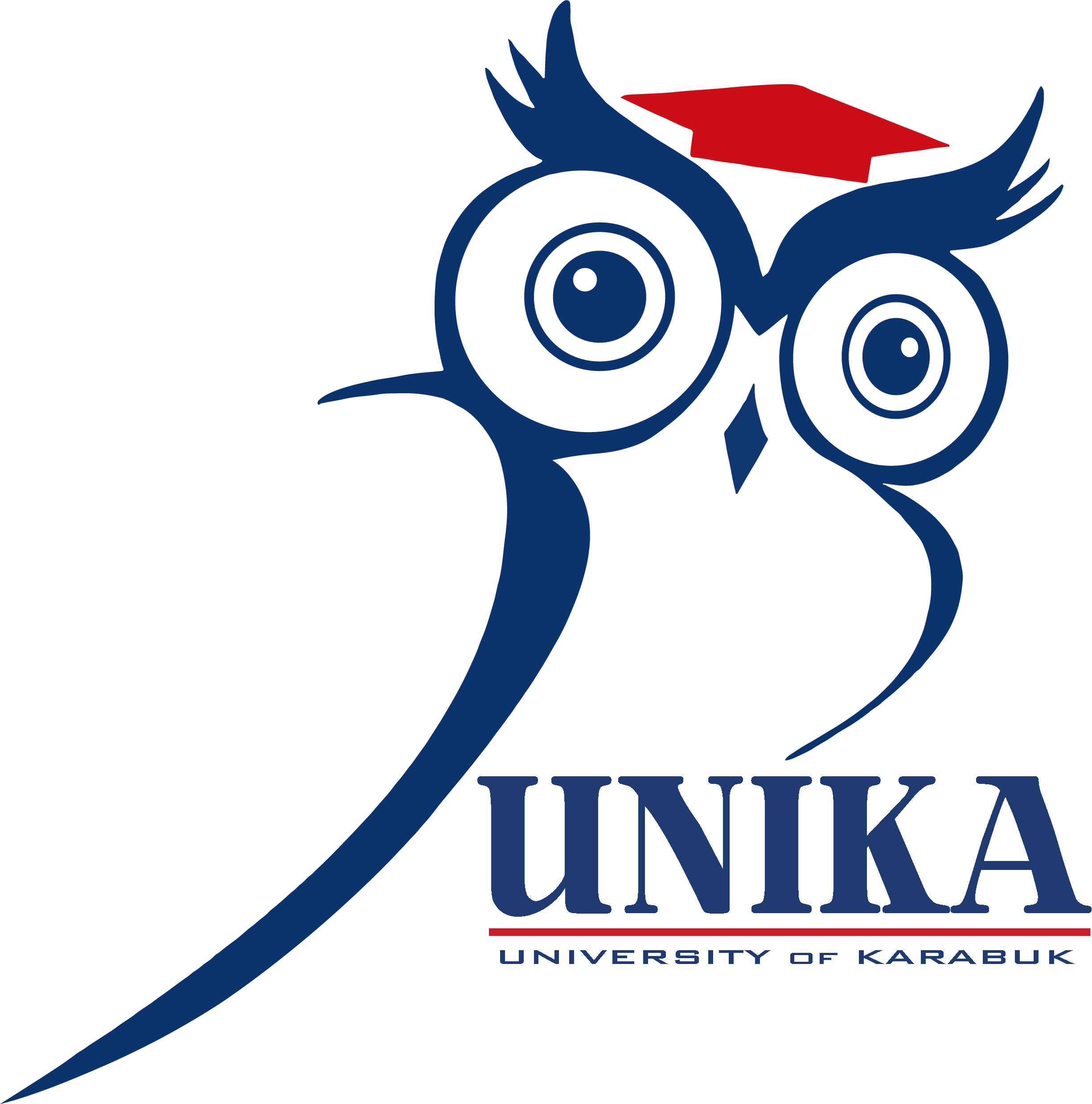 Kariyer Uygulama ve Araştırma Merkezi
İçindekiler
Kariyer Merkezi’nin Yapısı
Online Platformlar
Faaliyetler
Kaynakça
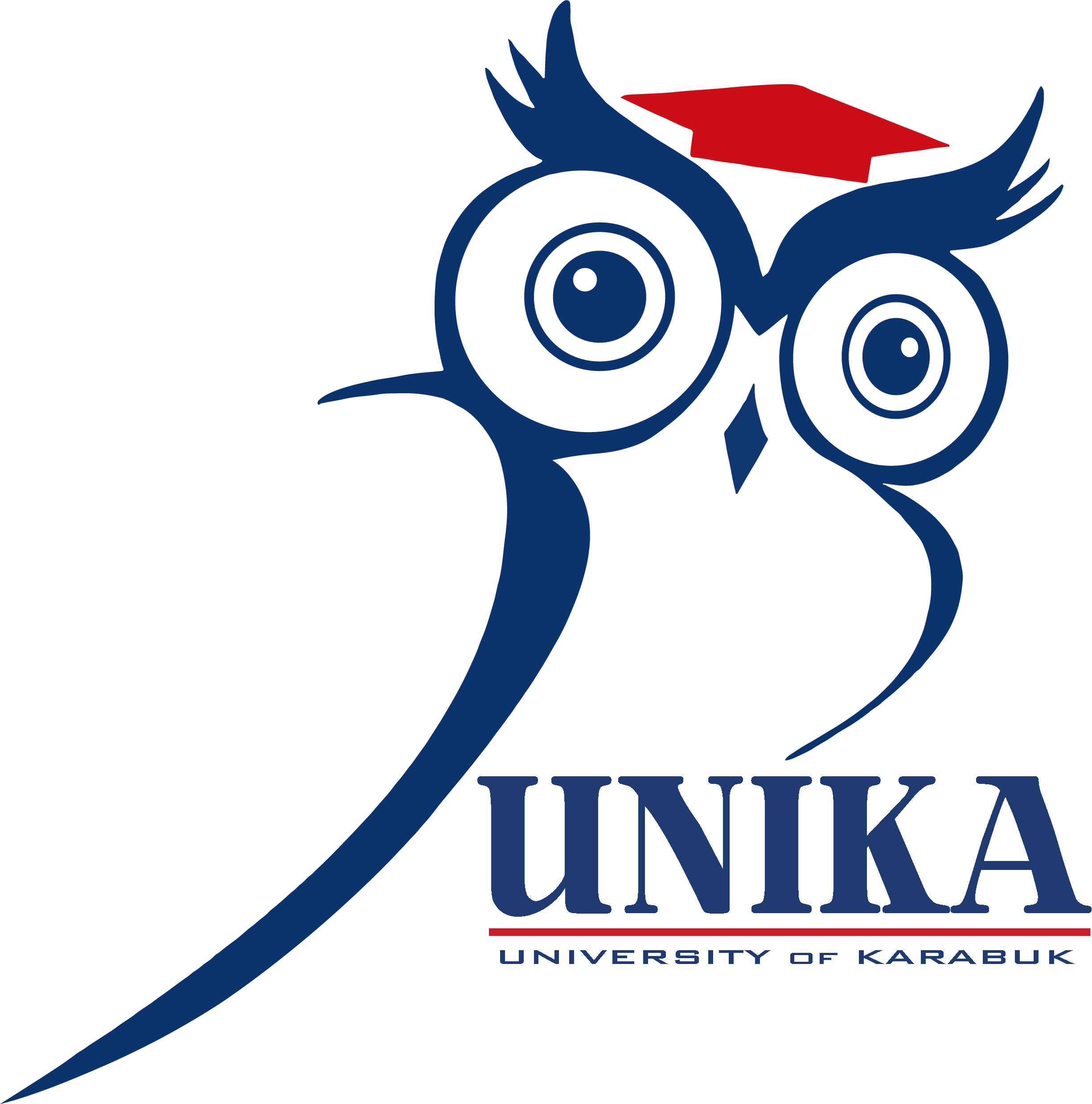 Kariyer Merkezi’nin Yapısı
Kariyer Merkezi’nin Yapısı
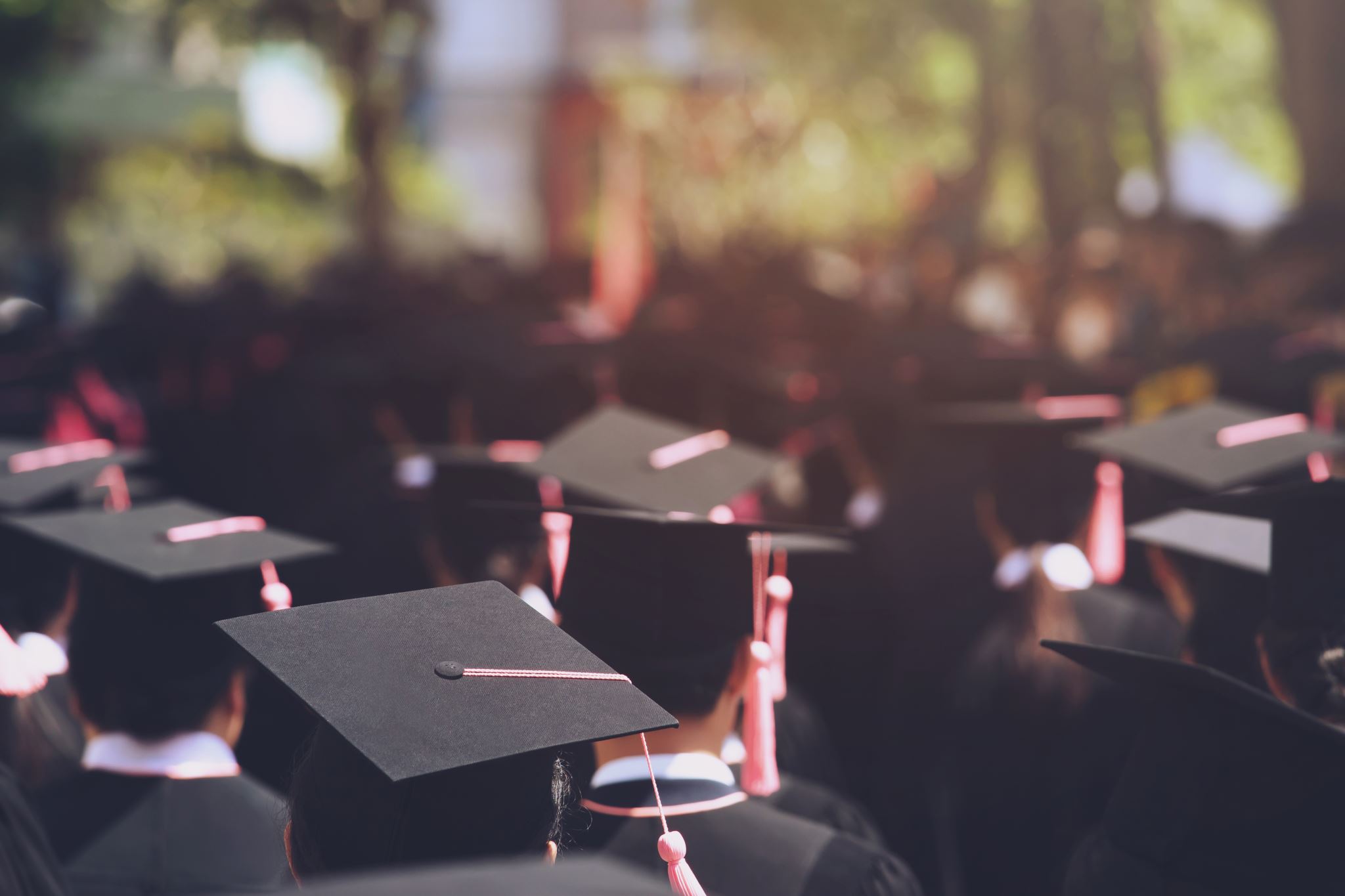 ÜNİVERSİTE EĞİTİMİNDE DİĞER YÜKSEKÖĞRETİM KURUMLARINDAN FARKLI BİR YAKLAŞIM İLE KARİYER ODAKLI TÜM YENİLİKLERİN ORTAYA KONULMASI VE AKADEMİK BİR BAKIŞ AÇISI OLUŞTURMAK BÜYÜK ÖNEM ARZ ETMEKTEDİR. BU NEDENLE ÖĞRENCİLERİN ÜNİVERSİTEYE GİRİŞ YAPTIKLARI İLK ANDAN İTİBAREN KARİYER BİLİNCİNİ OLUŞTURARAK, İLGİ VE YETENEKLERİNİ GELİŞTİRME VE KARİYER PLANLARINI YAPMA KONUSUNDA REHBERLİK ETMEK TEMEL HEDEFİNİ BENİMSEMEKTEYİZ.
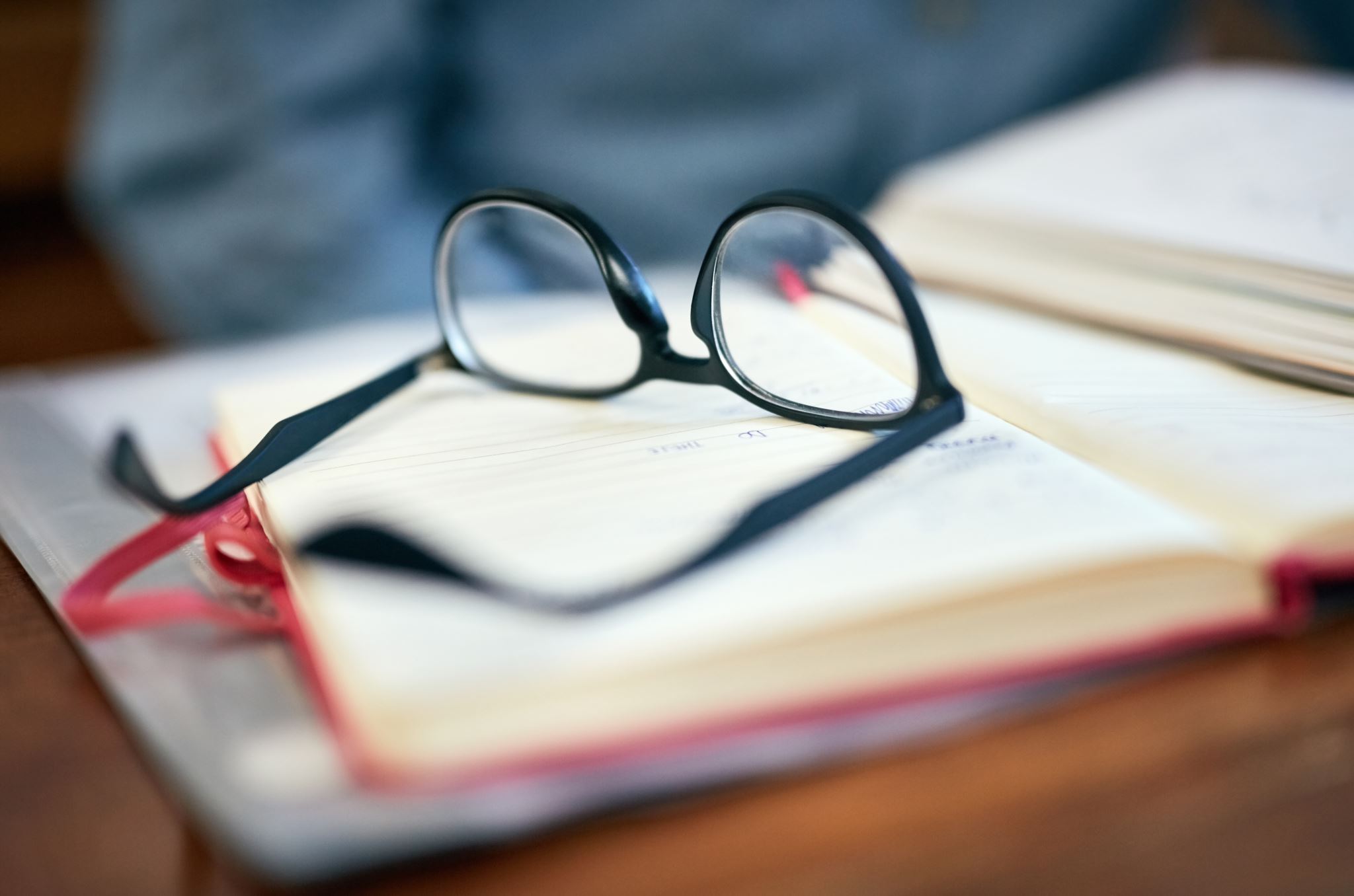 BU KAPSAMDA HER ALANDA DONANIMLI, TERCİH EDİLEN, ÜLKEMİZDE VE DÜNYADA İSTİHDAM EDİLEBİLİRLİĞİ YÜKSEK VE LİDER MEZUN ADAYLARI YETİŞTİRMEYİ DAHA DA ÖNEMLİSİ “KENDİ İSTİHDAMINI SAĞLAYAN ÜNİVERSİTE” İMAJINI KENDİMİZE DÜSTUR EDİNMİŞ BULUNMAKTAYIZ. MERKEZİMİZ HER NE KADAR ÖĞRENCİ ODAKLI BİR MERKEZ GİBİ GÖRÜNSE DE ÇEŞİTLİ PROJELERİ OLAN VE GELECEĞE İLİŞKİN BİR TAKIM HEDEFLERİ OLAN ÜNİVERSİTEMİZ İDARİ VE AKADEMİK PERSONELLERİNE DE DANIŞMANLIK HİZMETLERİ VERMEKTEDİR.
[Speaker Notes: Dünyada mezun iş bulma kriter. Kendi istihdamını sağlayan üniversite]
KARİYER UYGULAMA VE ARAŞTIRMA MERKEZİ NE YAPAR?
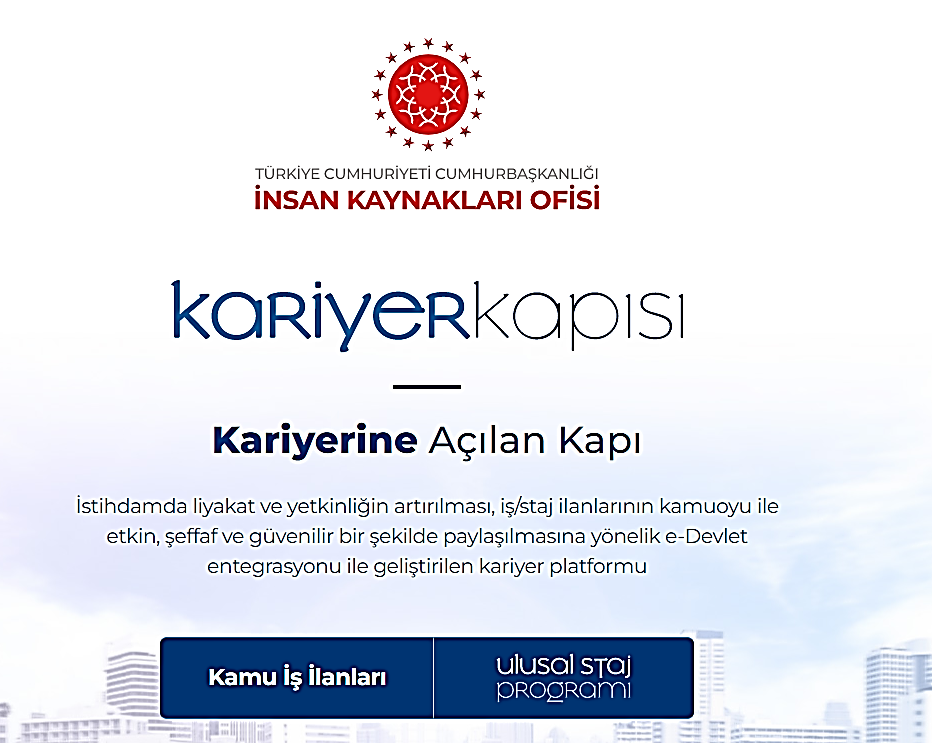 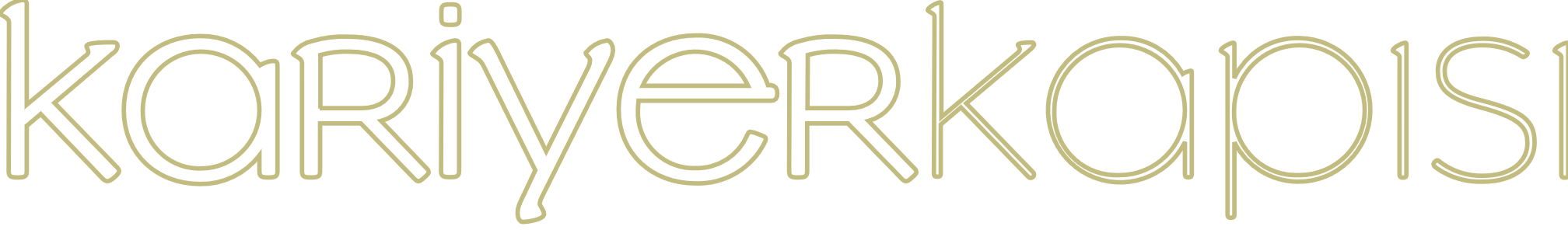 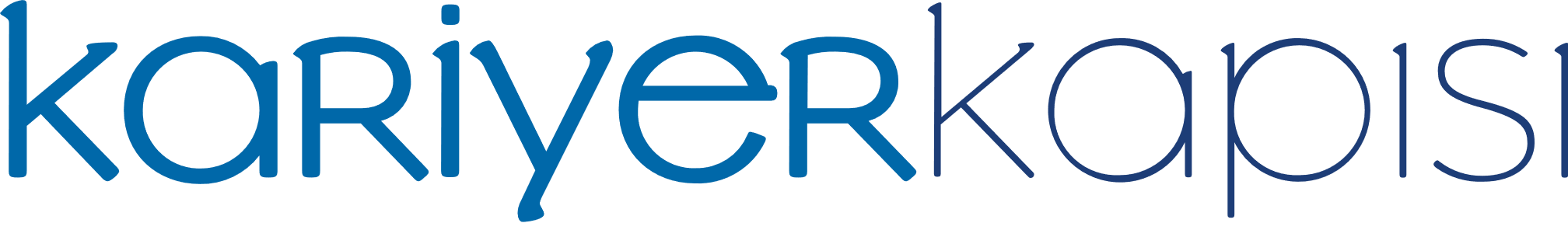 CUMHURBAŞKANLIĞI İNSAN KAYNAKLARI OFİSİNİN SİZE SUNDUĞU İMKANLARDAN HABERDAR EDER.
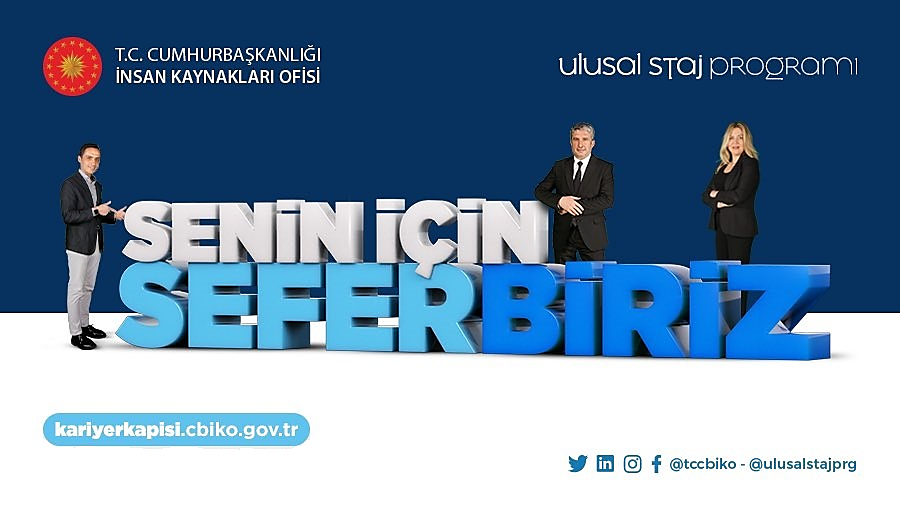 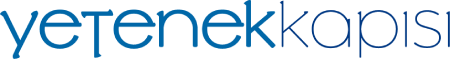 YETENEK KAPISI ÜZERİNDEN YURT İÇİ VE YURT DIŞI, ONLİNE VEYA YÜZ YÜZE İŞ VE STAJ İLANLARINA ULAŞABİLİR VE BAŞVURU YAPABİLİRSİNİZ. SİSTEME KAYITLI OLAN KURUMLAR TARAFINDAN YAPILACAK OLAN ETKİNLİK VE EĞİTİMLERİN DUYURULARINA ULAŞABİLİR VE FAALİYETLERE BAŞVURU YAPABİLİRSİNİZ.

EĞİTİMLER YÜZ YÜZE VEYA ONLİNE, ÜCRETLİ YAHUT ÜCRETSİZ OLARAK GERÇEKLEŞMEKTE OLUP SERTİFİKA VE KATILIM BELGESİ VERİLMEKTEDİR. 

CUMHURBAŞKANLIĞI İNSAN KAYNAKLARI OFİSİNE BAĞLI OLARAK TÜRKİYE GENELİNDE YAPILAN FUARLARIN BAŞVURULARI YETENEK KAPISI ÜZERİNDEN GERÇEKLEŞMEKTEDİR.
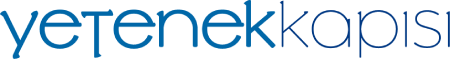 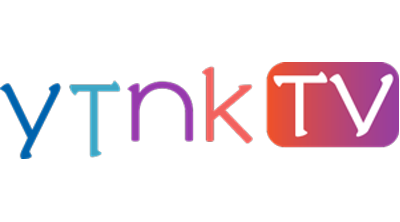 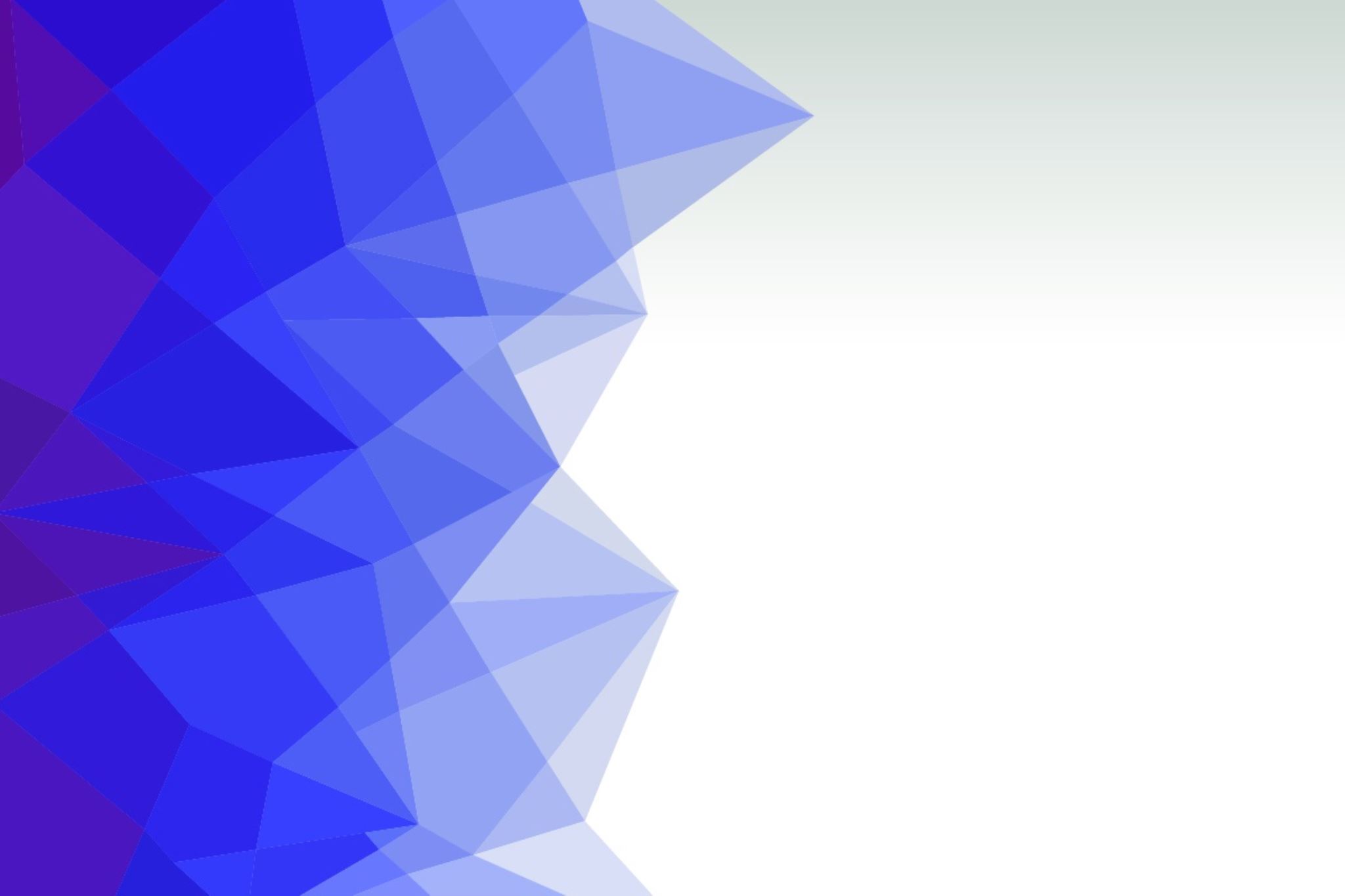 YETENEK TV
ÜSD KARİYER PLANLAMA DERSİ ALAN ÖĞRENCİLER YETENEK TV ÜZERİNDEN BU DERSİN VİDEOLARINA ULAŞABİLİR. 

STAJ YAPACAK ÖĞRENCİLER İŞ SAĞLIĞI VE GÜVENLİĞİ EĞİTİMİNİ TAMAMLAYARAK SİSTEM ÜZERİNDEN SERTİFİKASINI ALABİLİR VE STAJ YAPACAĞI YERE TESLİM EDEBİLİR
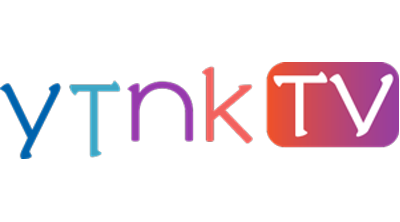 KARİYER MERKEZİ  ÜNİVERSİTE İÇERİSİNDE KARİYER SÖYLEŞİLERİ DÜZENLER
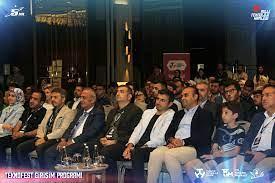 KARİYER MERKEZİ  ÜNİVERSİTE İÇERİSİNDE ÇEŞİTLİ BULUŞMALAR ORGANİZE EDER
GİRİŞİMCİLİK AKADEMİSİ İŞ İNSANLARI İLE SİZİ BİR ARAYA GETİRİR
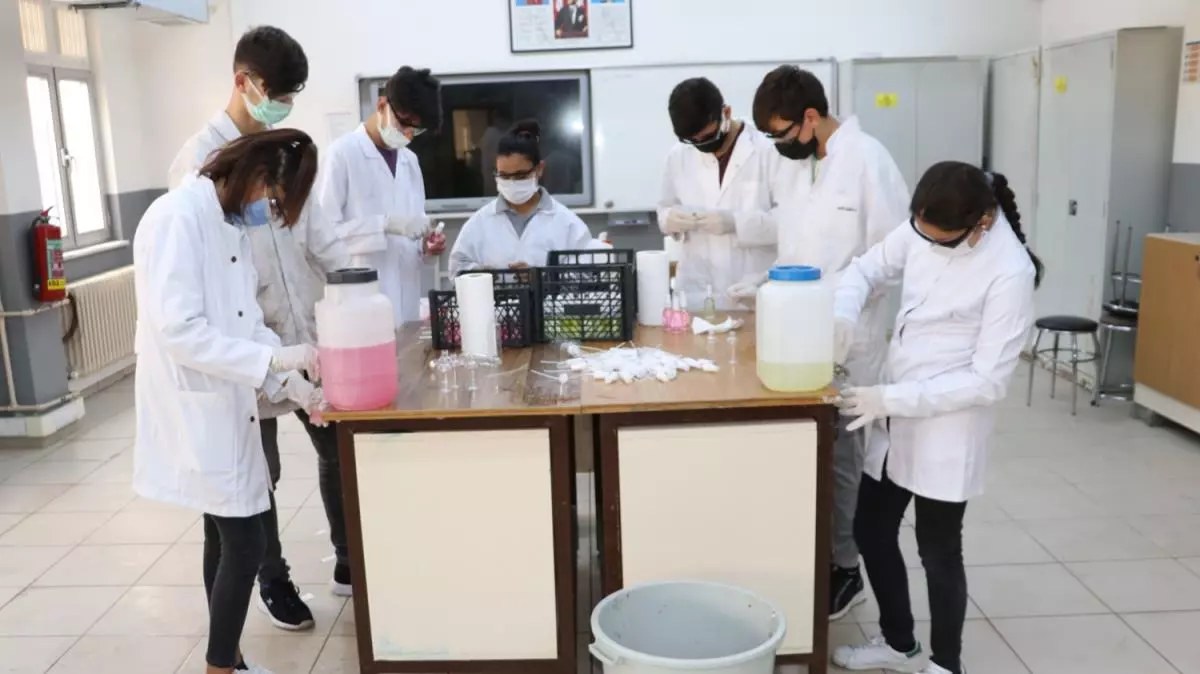 İŞİN UZMANI ALANINDA UZMAN KİŞİLER TECRÜBELERİNİ SUNAR
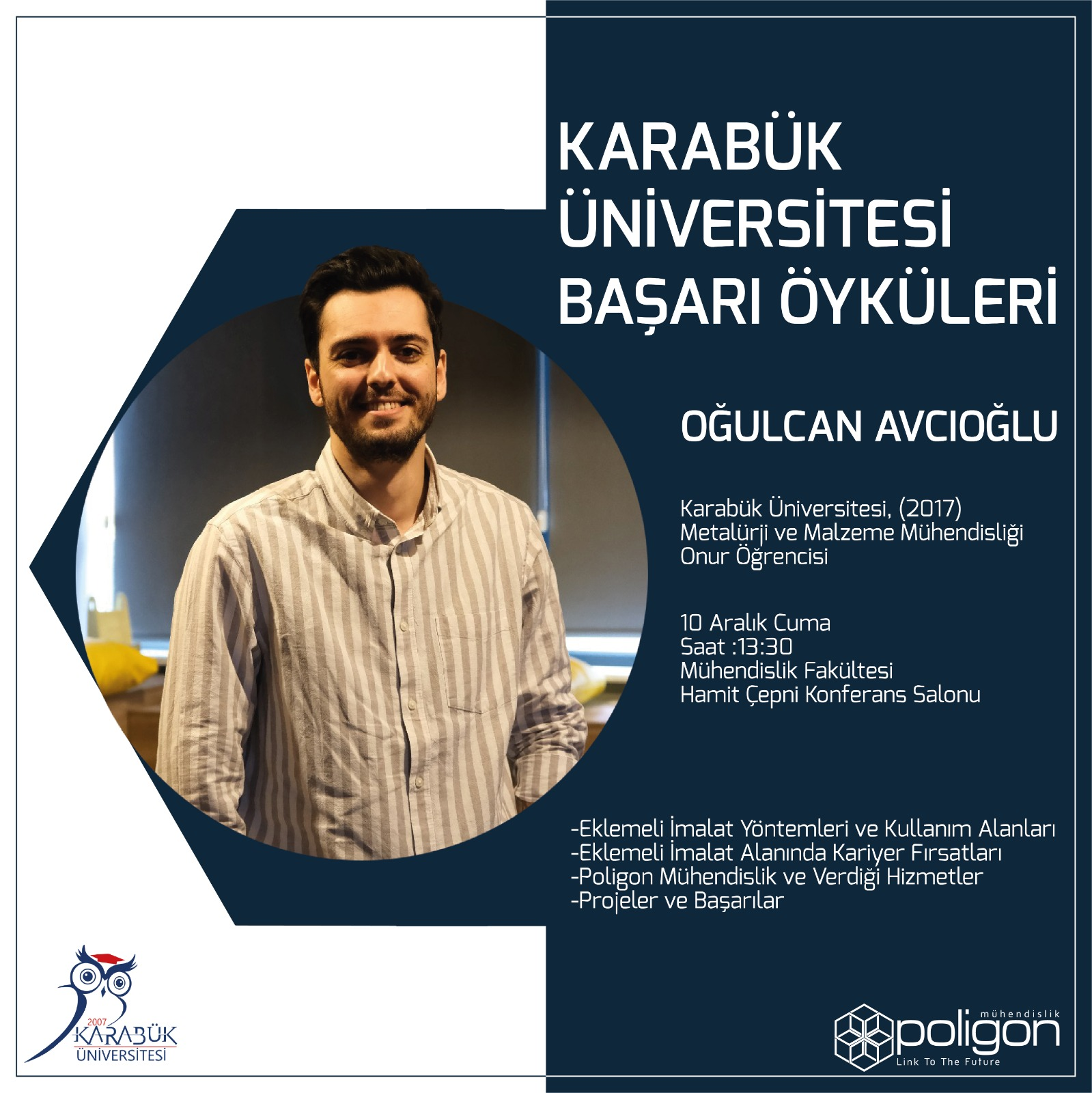 BAŞARI ÖYKÜLERİMEZUNLARIN BAŞARI HİKAYELERİNİ PAYLAŞIR
EĞİTİMLER DÜZENLER
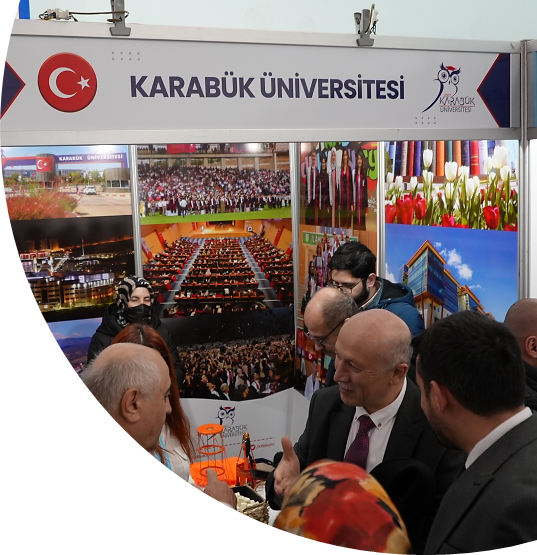 FUARLAR DÜZENLER VE FUARLARA KATILIM SAĞLAR
Fuarlarda öğrenciler; 


İşverenlere iş ve staj başvurusu yapabilir, iş dünyası hakkında bilgiler edinir.
Projelerini işverenlere sunabilir ve projeleri için sponsor bulabilir.
Fuarlarda gerçekleştirilen seminerlere katılabilir.
Uygulamalı veya teorik eğitimlere katılım sağlayabilir.
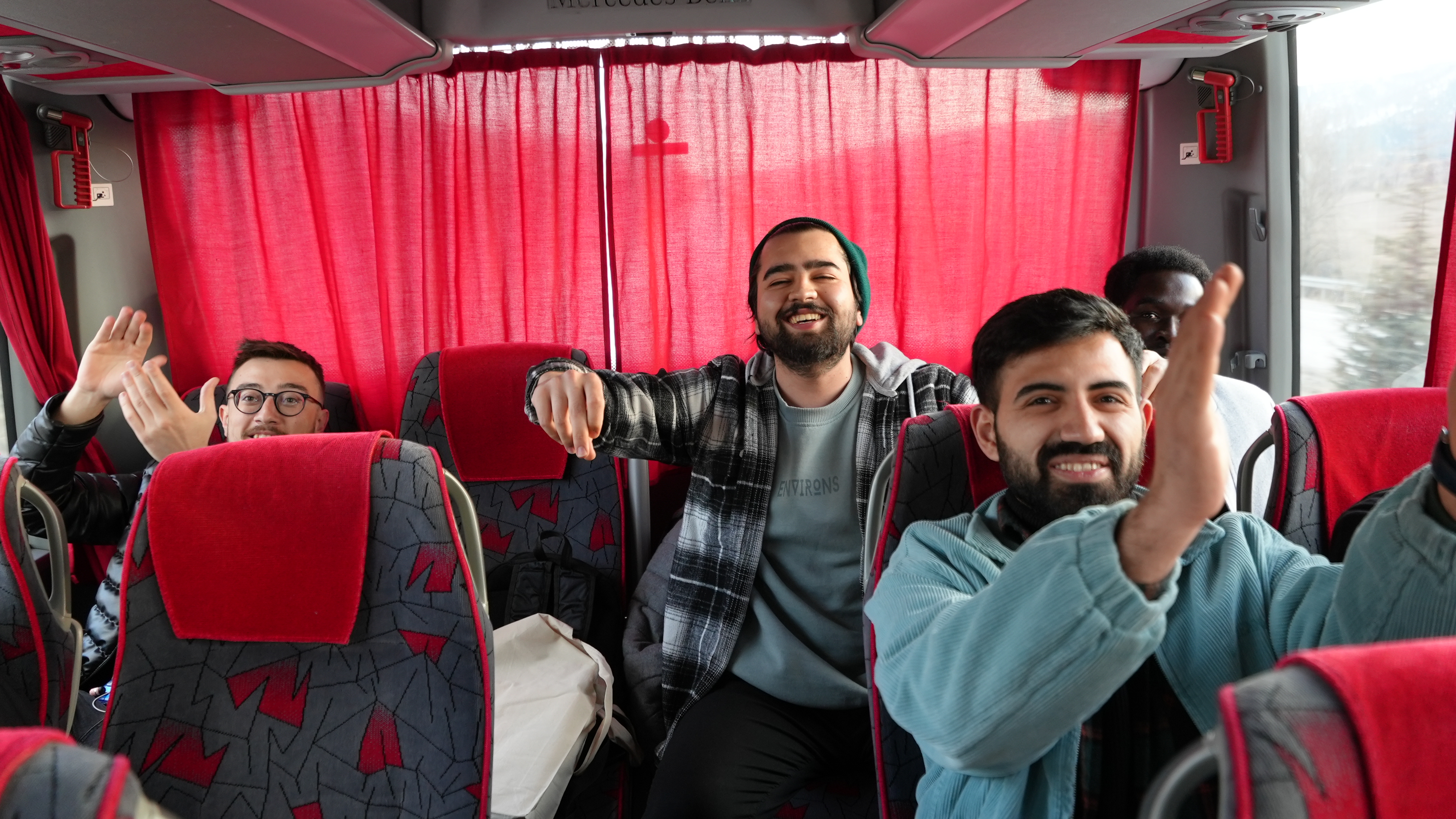 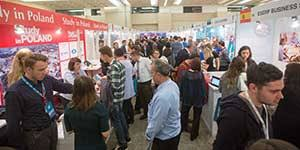 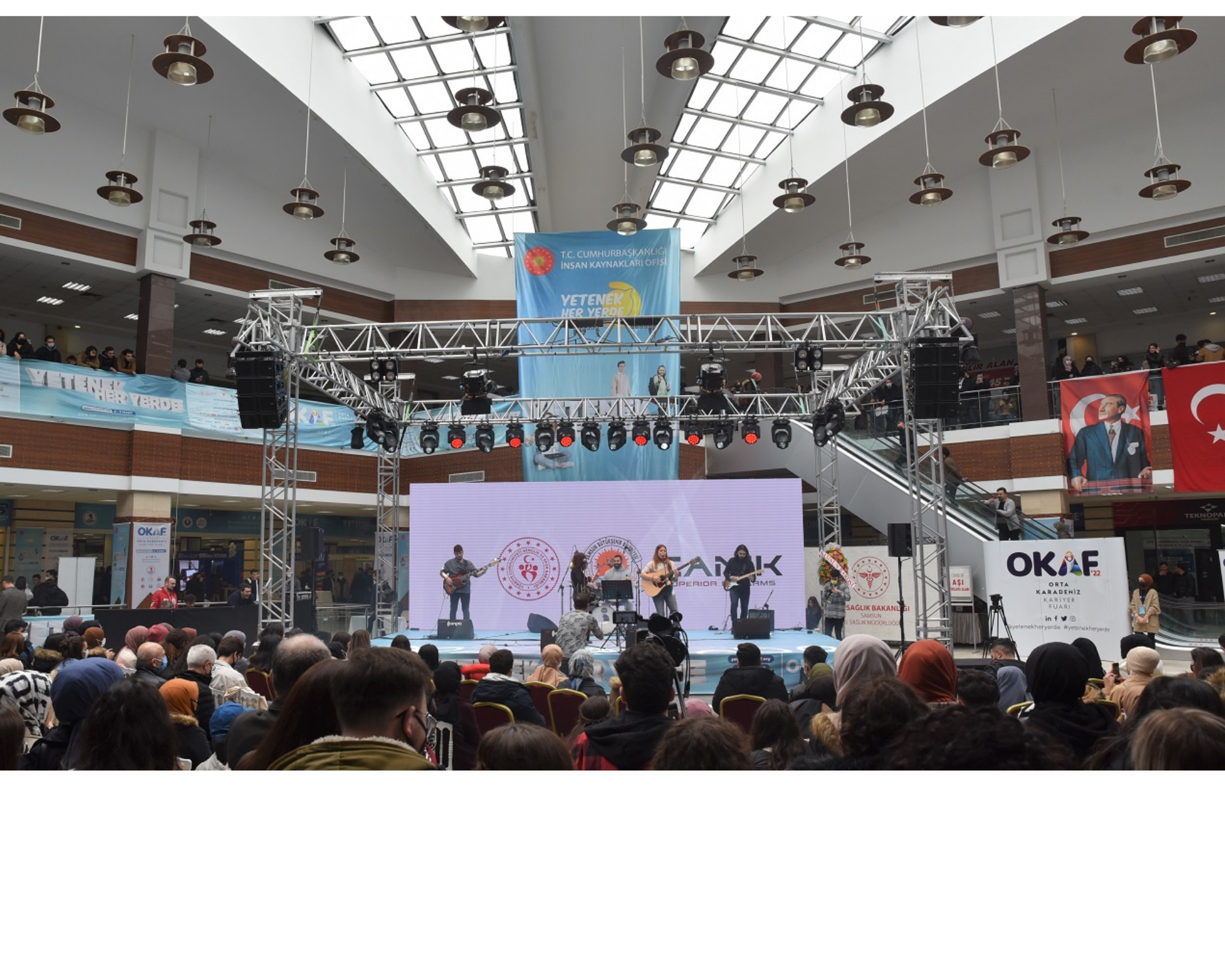 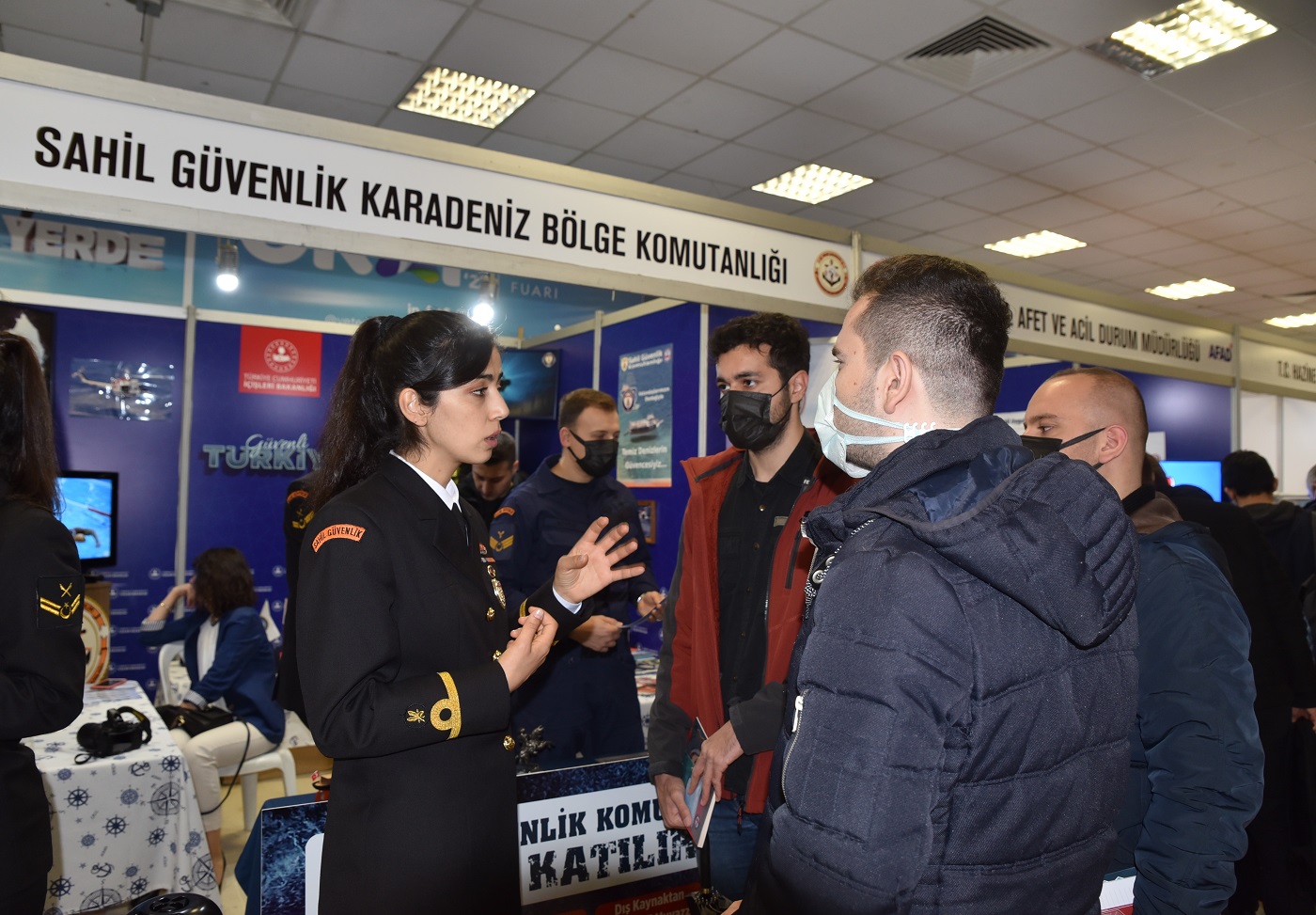 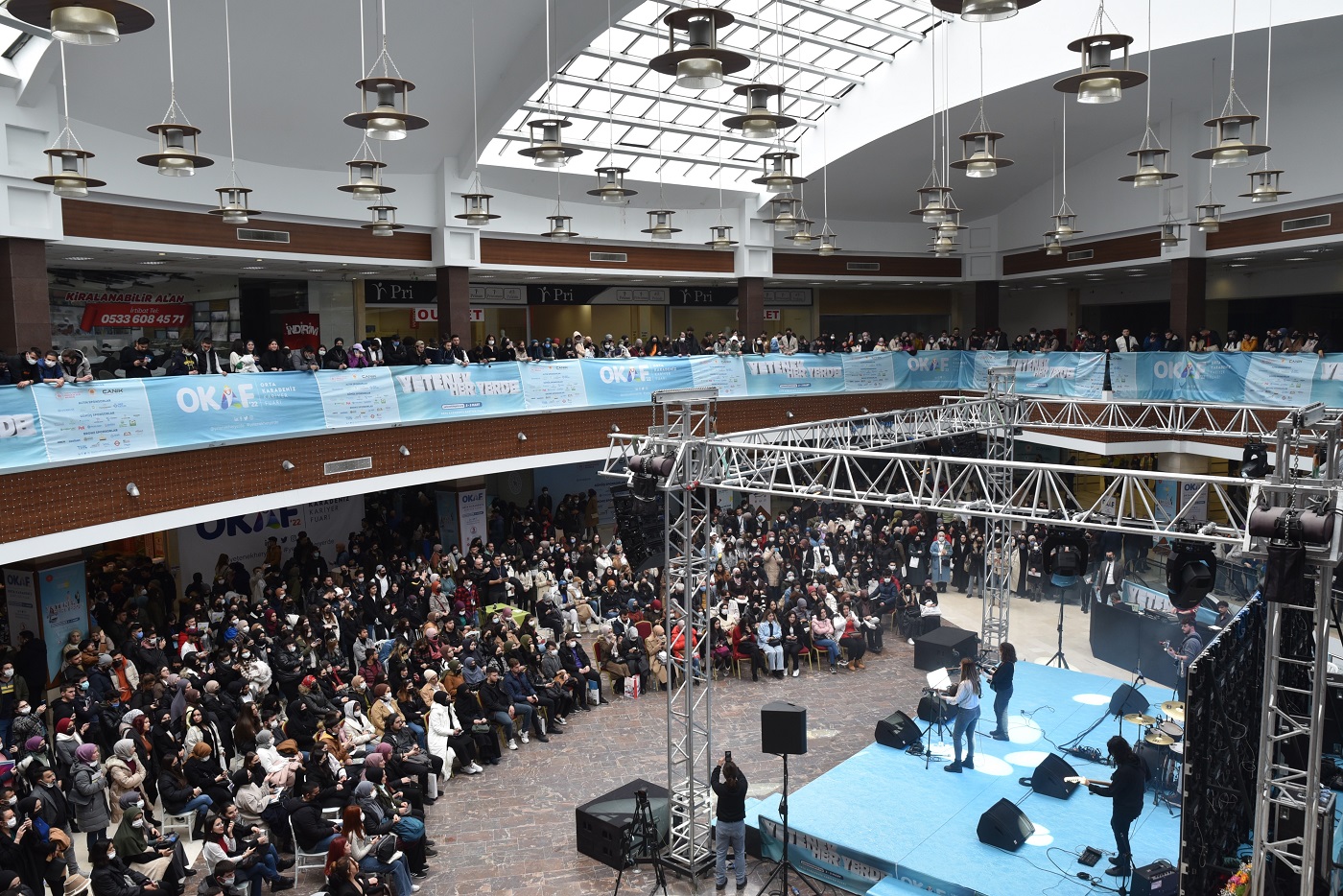 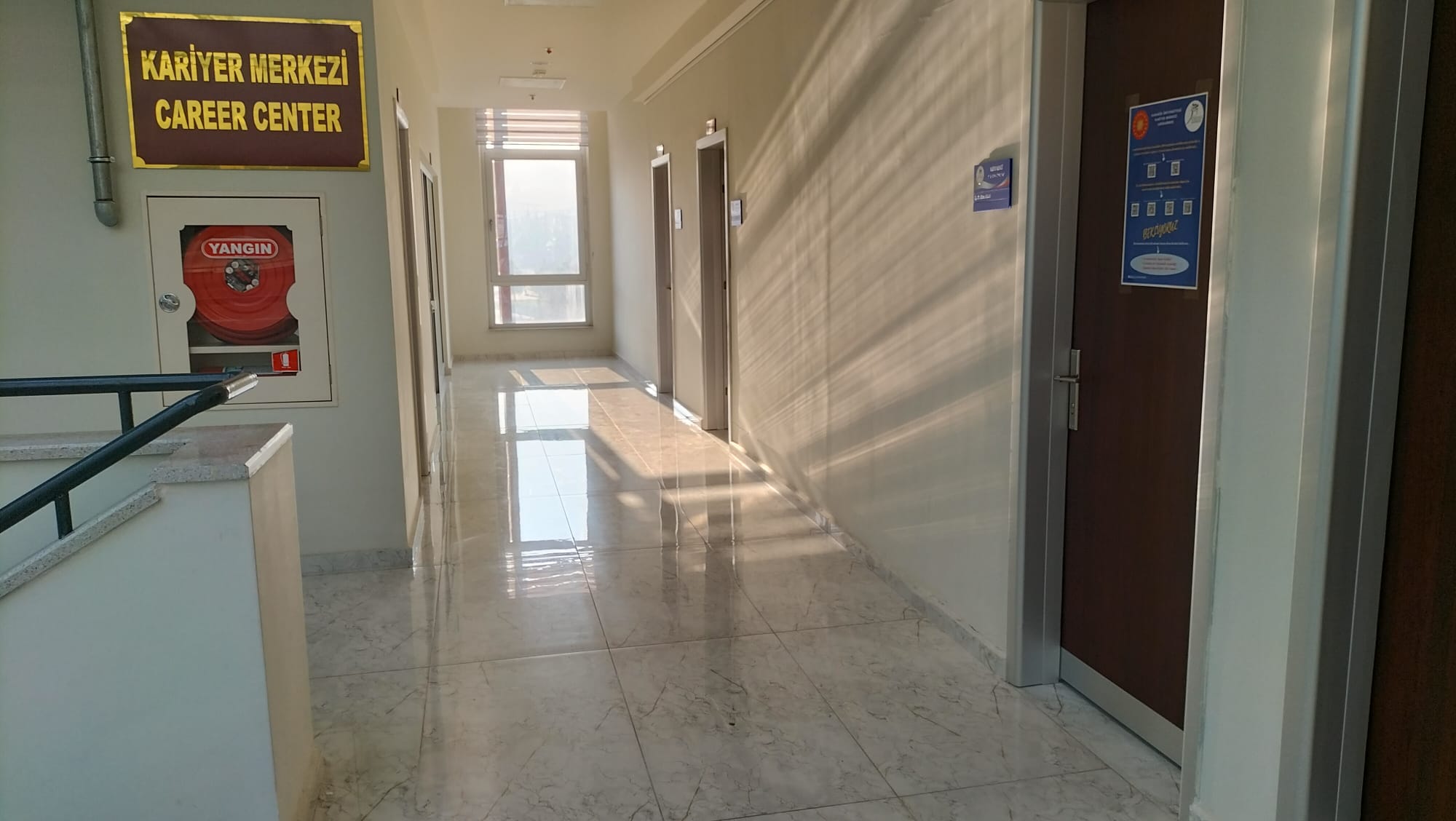 BİZ NEREDEYİZ ?
ÖĞRENCİ İŞLERİ BİNASI 3. KATTAYIZ.
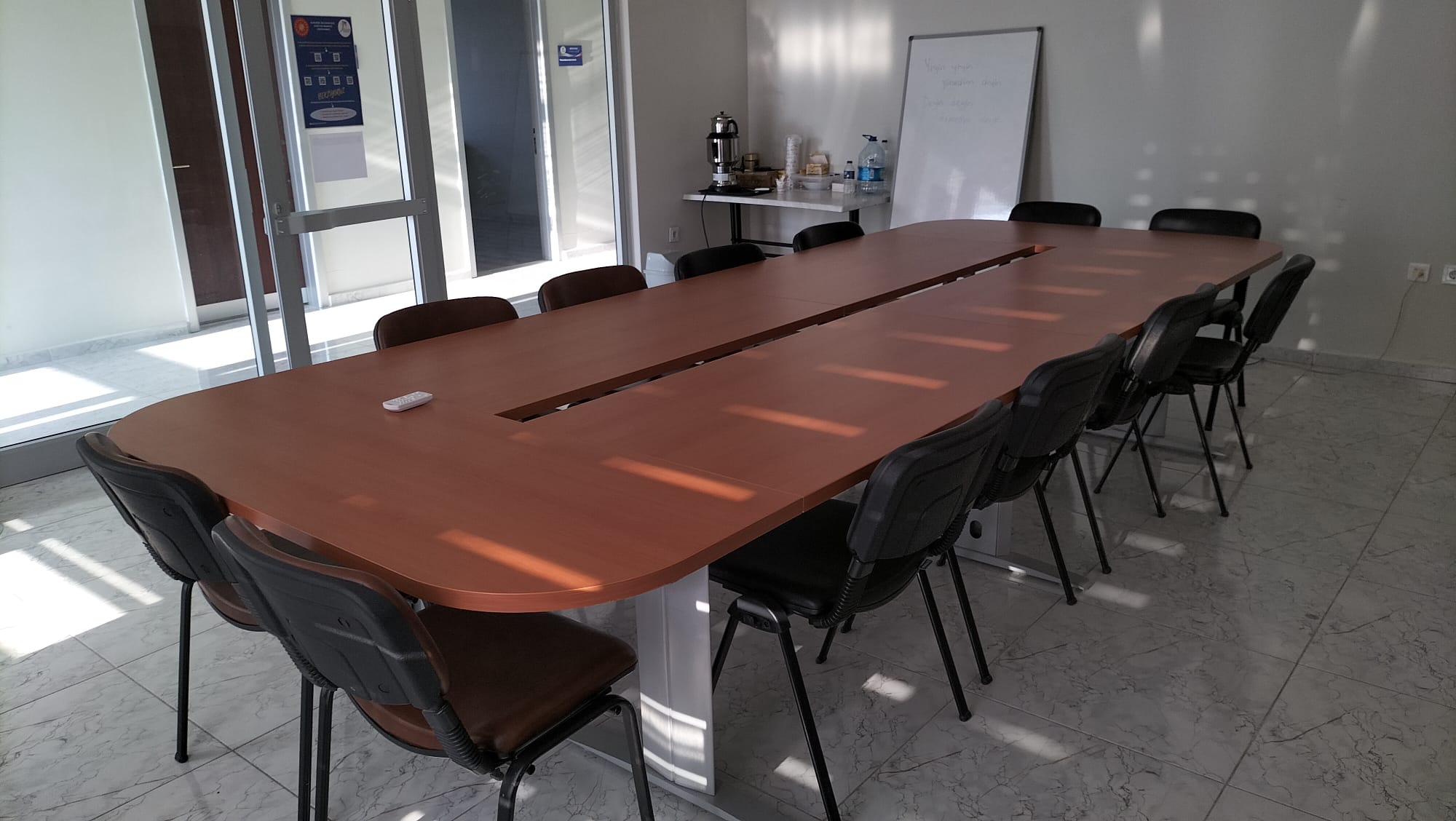 Kaynakça
https://kariyer.karabuk.edu.tr/icerikGoster.aspx?K=S&id=2&BA=index.aspx
https://kariyerkapisi.cbiko.gov.tr/
ÖZDEN, M. (2015). Üniversite yönetmelikleri çerçevesinde kariyer merkezlerinin amaç ve faaliyetleri. Karadeniz Sosyal Bilimler Dergisi, 7(12), 146-170.
Cevher, E. (2015). Üniversitelerde kariyer planlama faaliyetleri ekseninde kariyer merkezlerine yönelik bir araştırma. Karabük Üniversitesi Sosyal Bilimler Enstitüsü Dergisi, 5(2), 164-177.
GÜLMEZ, N., & OKUR, M. E. (2021). Üniversite kariyer merkezlerinin dünyadaki gelişimi ve Türkiye örneği. TroyAcademy, 6(1), 137-157.
https://www.yetenekkapisi.org/
https://ytnk.tv/egitim-detay/kariyer-planlama-dersi/3FF644FE-874B-4EC2-8E14-768F7B304356
BİZE VAKİT AYIRDIĞINIZ İÇİN TEŞEKKÜR EDERİZ.


https://kariyer.karabuk.edu.tr/
kgo@karabuk.edu.tr
kariyerkbu
unikarmer
unikarmer
KARİYER UYGULAMA VE ARAŞTIRMA MERKEZİ
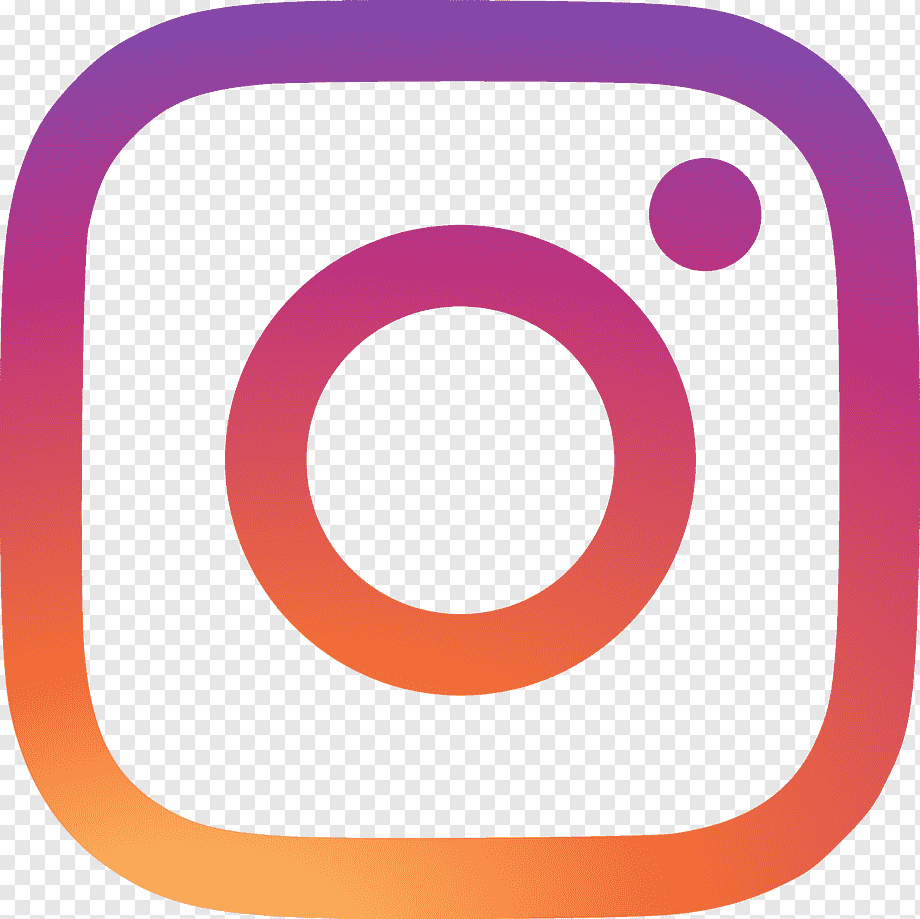 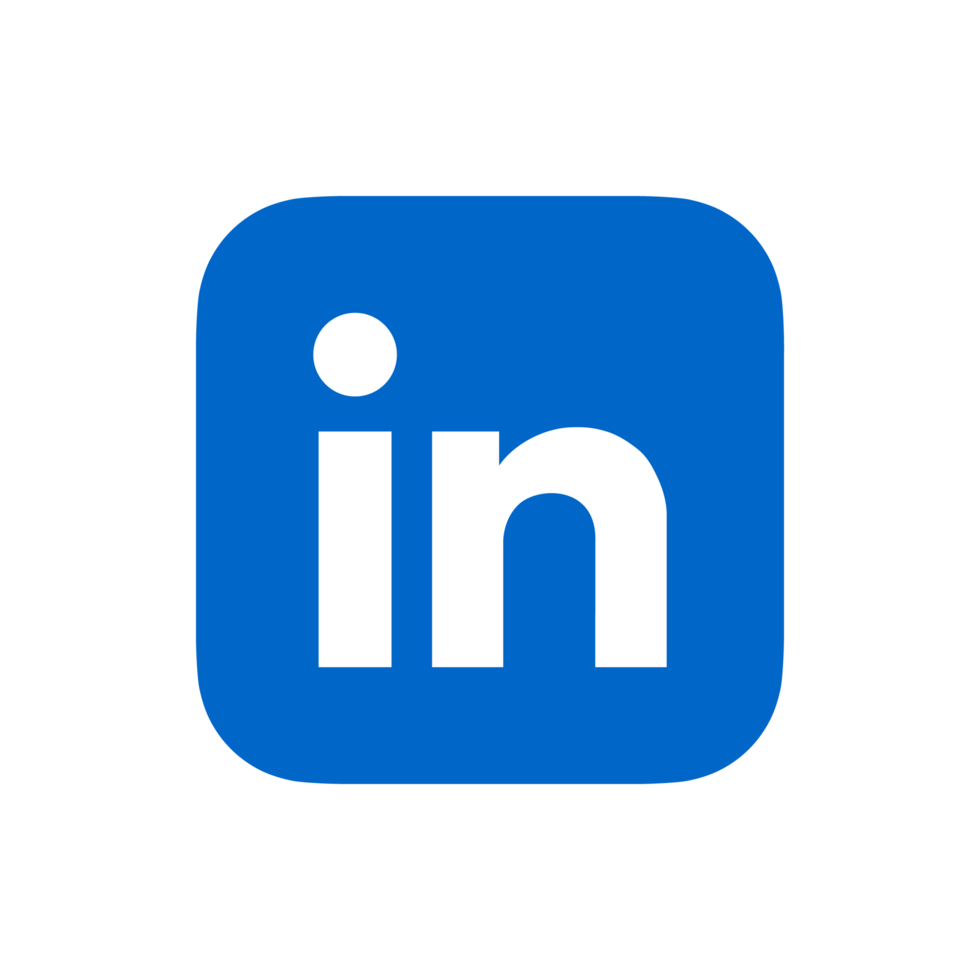 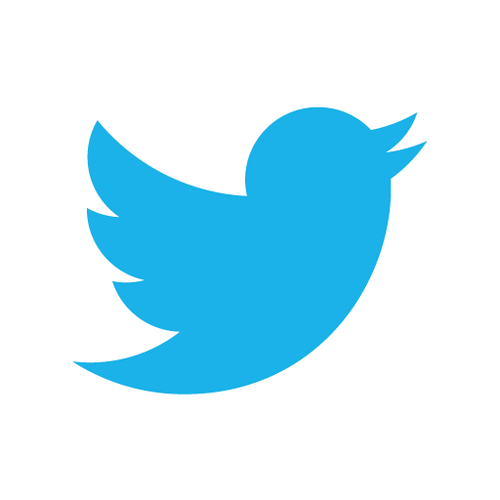